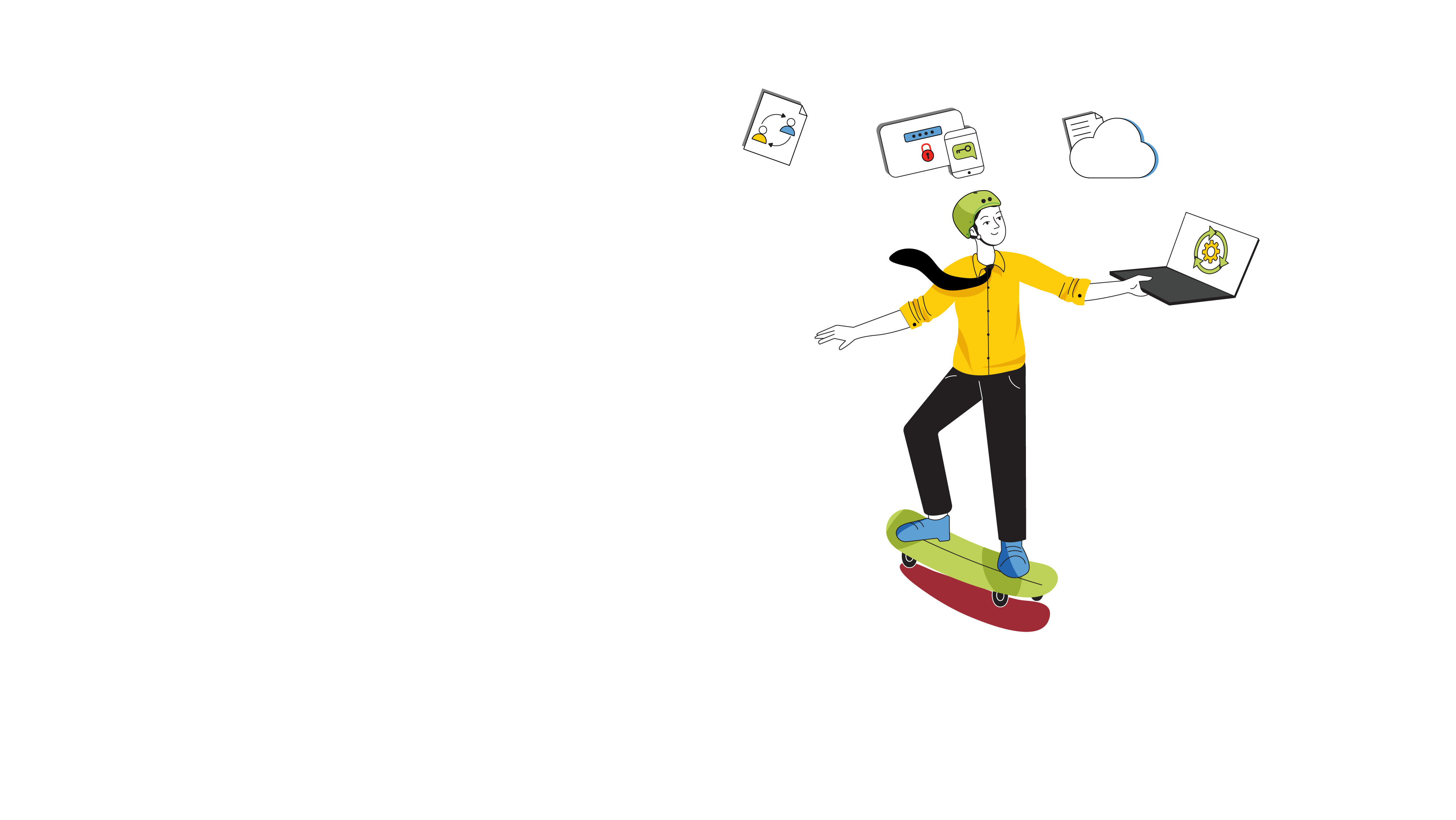 Keep pace with 
digital disruptions 
through organizational 
changes without the risk
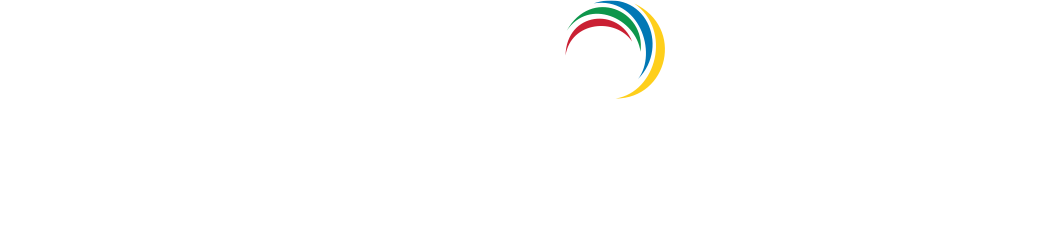 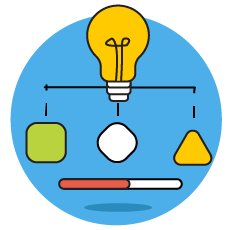 ‌The dawn of the new decade has brought along with it a slew of technology disruptions that require companies to upgrade their IT infrastructures
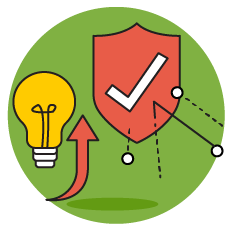 Some of these are due to the evolution of technology while others have to do with preempting cyberattacks
The change
conundrum
A global health insurance firm with offices across three continents decides to move its on-premises applications to the cloud to make it easy for its employees to work from anywhere
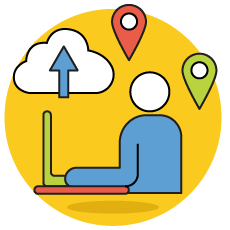 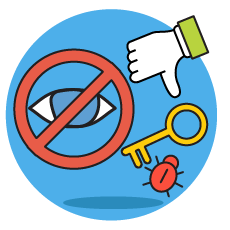 But it also recognizes that some downsides need to be covered, such as unauthorized access or malware attacks
Charting an 
ambitious course 
of action
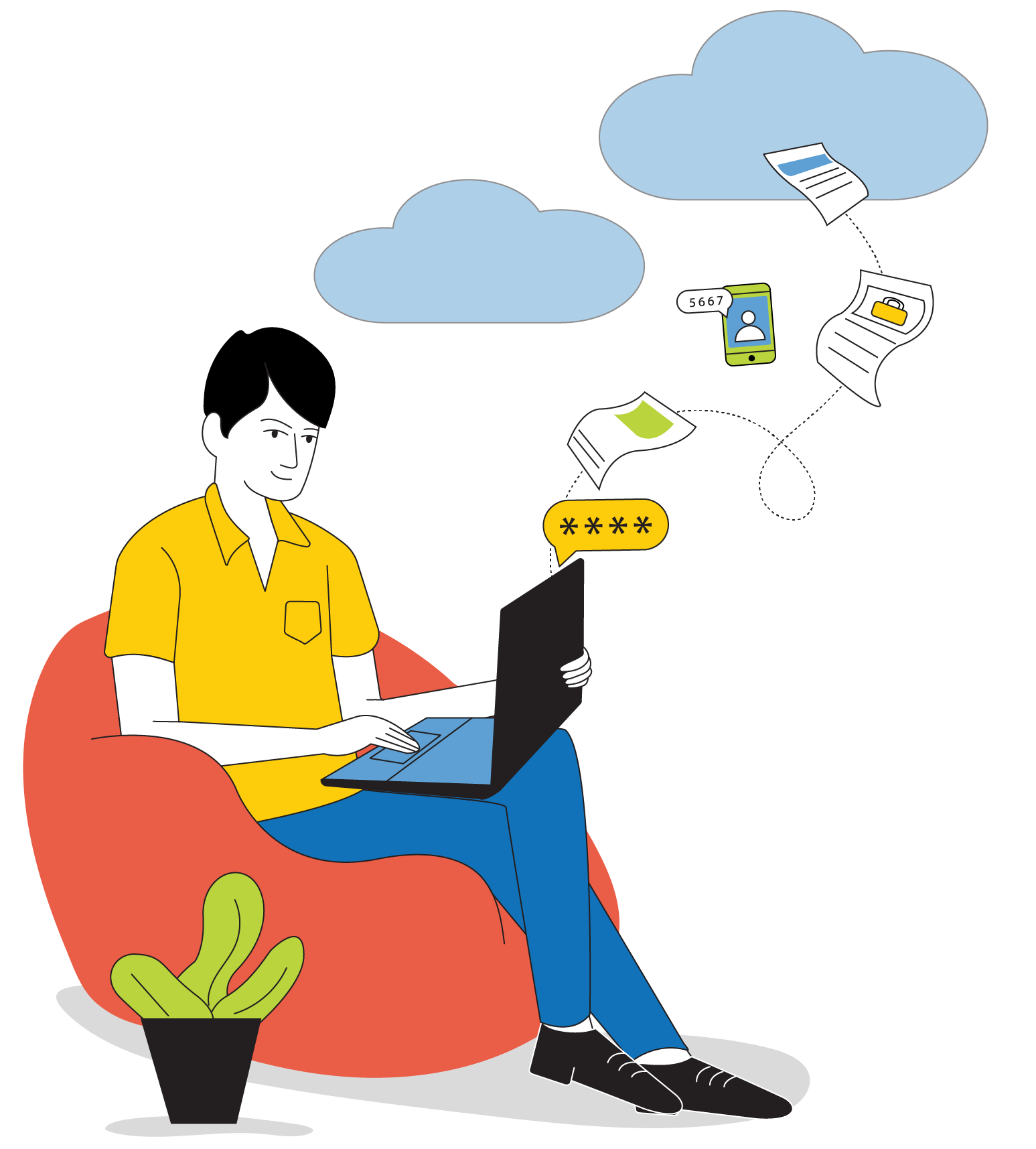 The IT operations manager decides to create two RFCs:
Migration of on-premises applications and databases to the cloud

Rollout of MFA once the the migration is complete
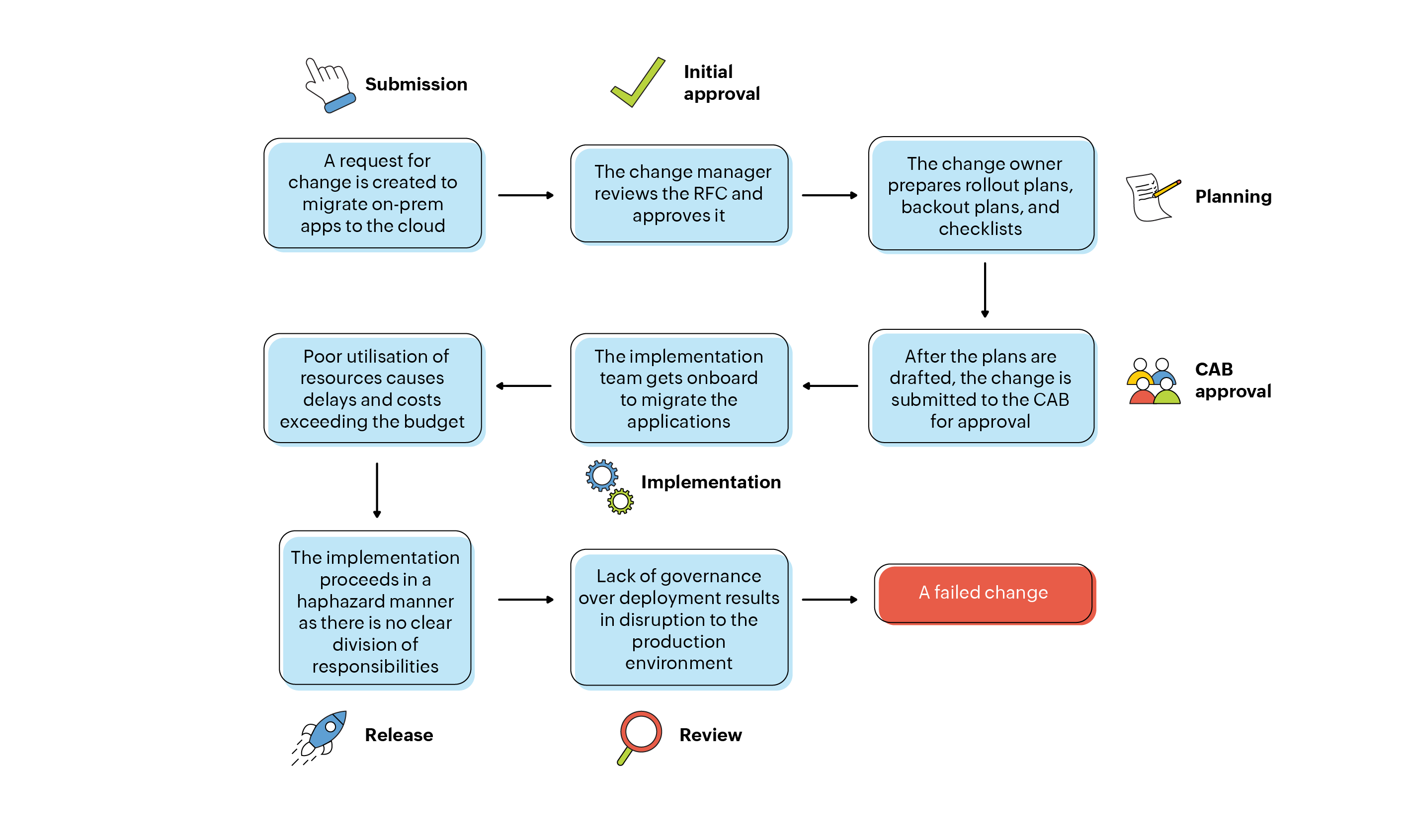 The trap of a one-size-fits-all approach
The IT team uses a normal change management strategy to implement this transition.
The second RFC
‌As the migration fails, the second change could not be implemented
The domino effect: Unstructured change management
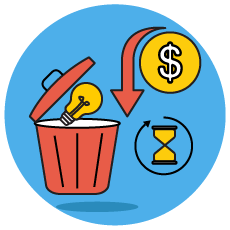 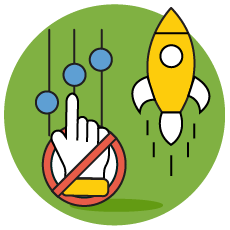 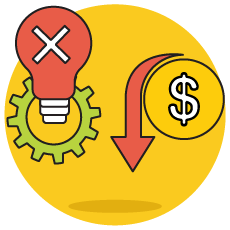 Inefficient usage of resources leads to implementation delays and costs exceeding the budget
Siloed deployment operations lead to lack of organizational control over the change
Failure to implement the changes results in mounting business losses
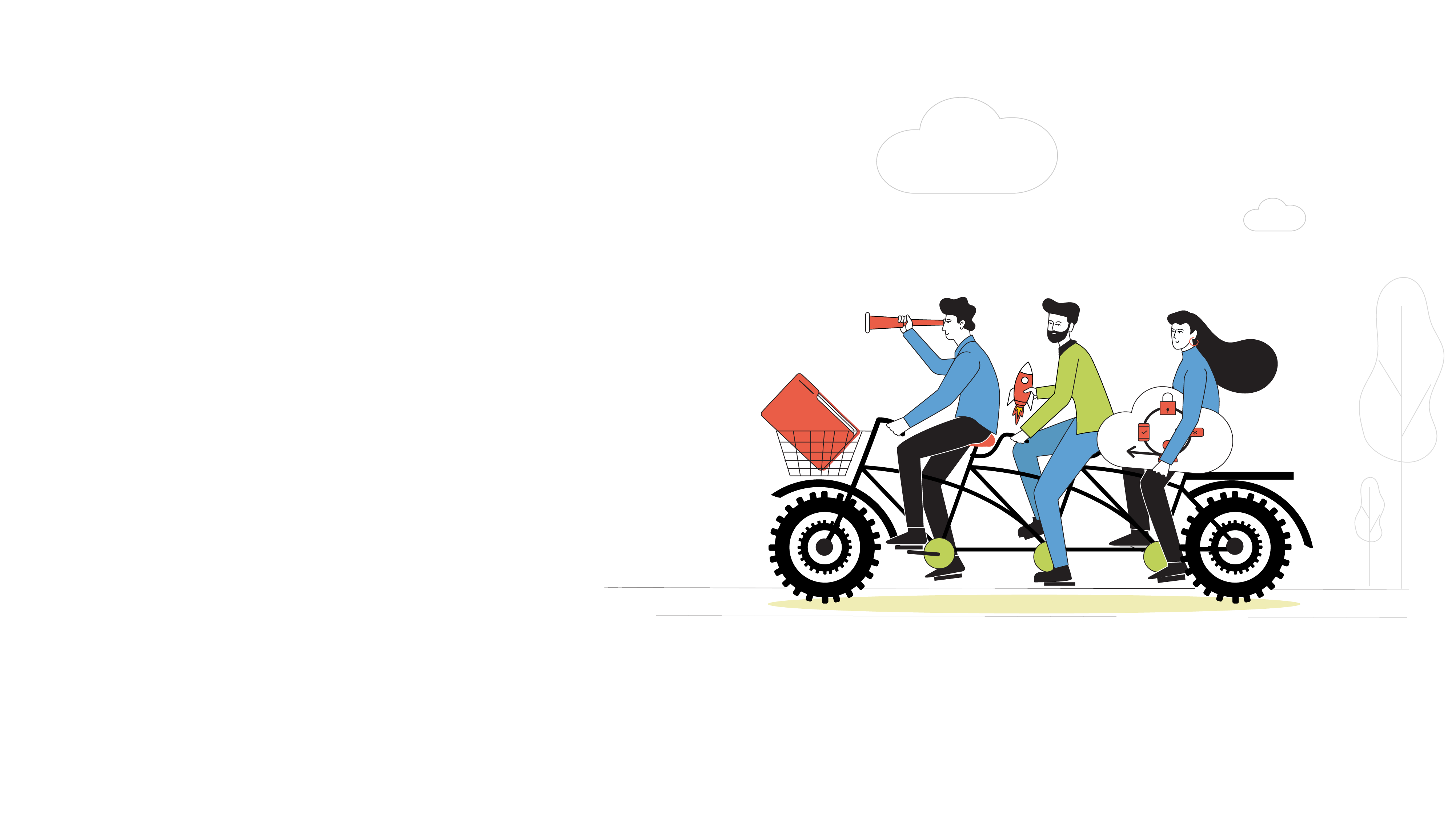 Future-proof your 
IT infrastructure with a blended change management strategy!
Finding the right equation with ServiceDesk Plus
The ServiceDesk Plus platform
The pain points
The right remedies
Adopting a project management approach

Tracking implementation timelines with division of responsibilities 

Monitoring manpower availability
Project management 
Project roles
Gantt charts
Tasks
Resource management
Inefficient usage of resources leads to implementation delays 
and costs exceeding 
the budget
Siloed deployment operations lead to lack of organizational control over the change
Release management 
Release templates  
Release roles 
Release workflows 
Release calendar
Establishing accountability for different stakeholders

Managing development and deployment with visual workflows
Failure to implement the changes results in mounting business losses
A single pane of glass to bring multiple moving parts together
An integrated change-release project environment

Associate releases, projects, 
   & changes
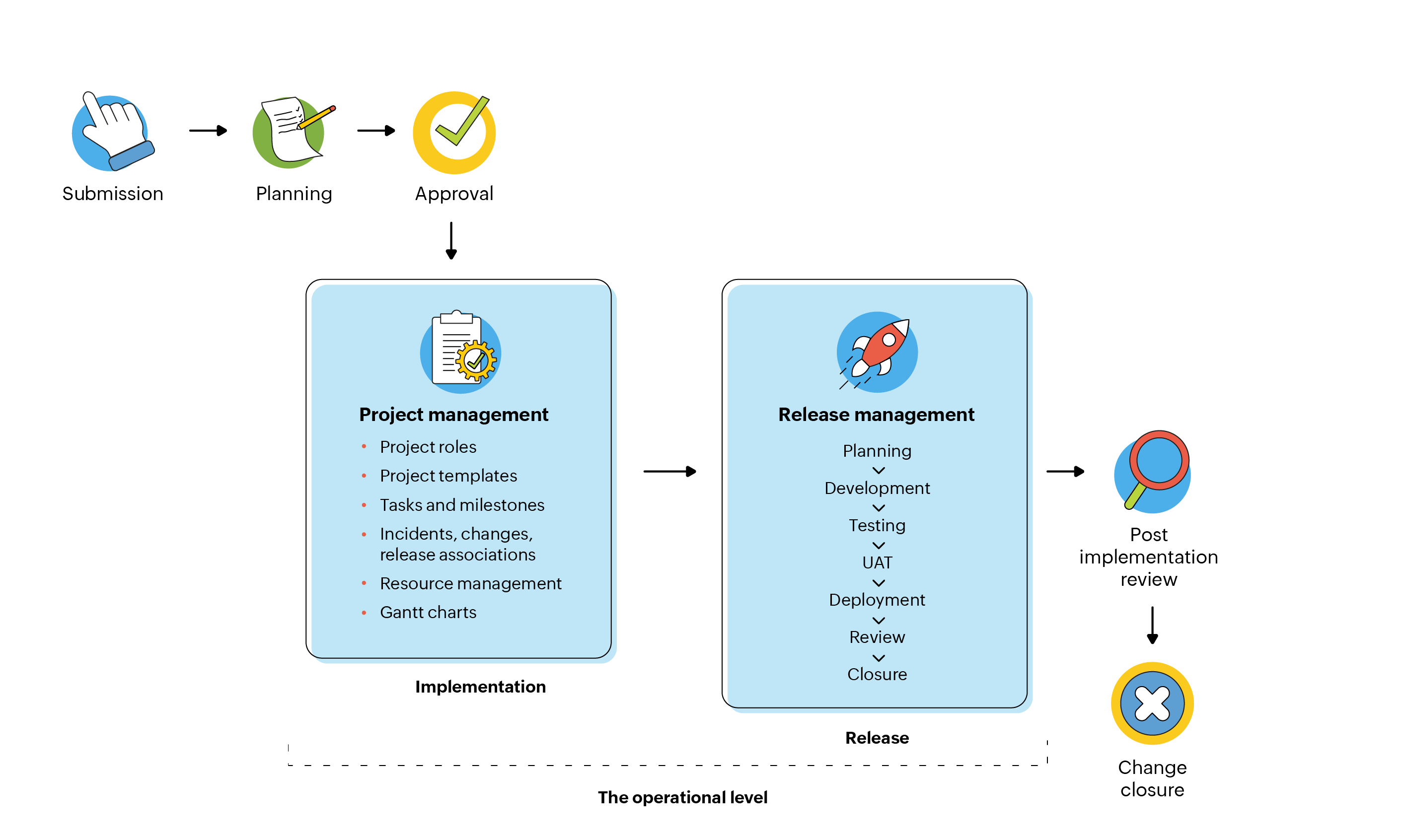 The strategic level
‌Change management acts as the gatekeeper to authorize and manage pre- and post-deployment tasks
The ServiceDesk Plus perspective
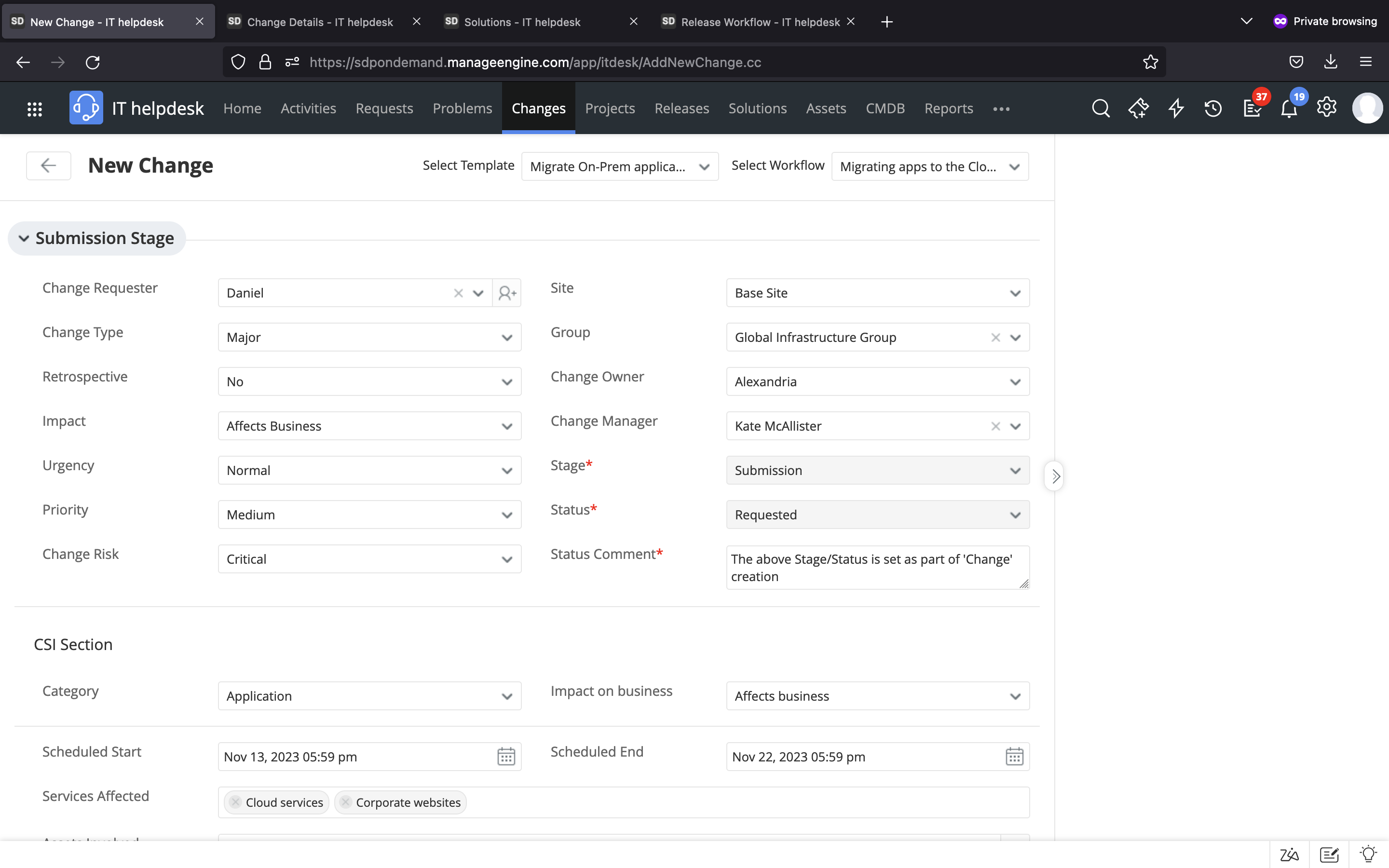 A Request For Change is created to migrate the On-Premises apps to the Cloud
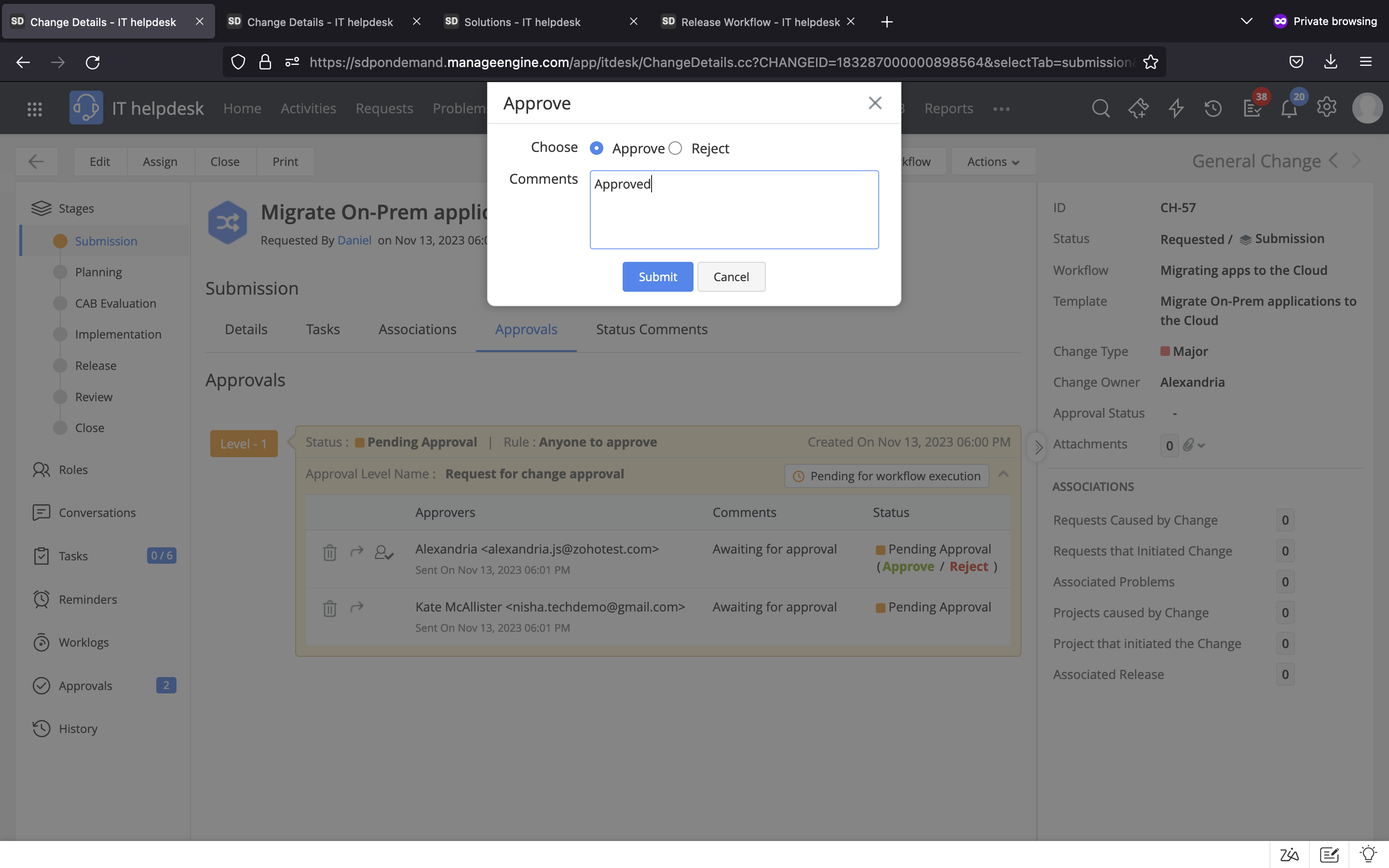 The change manager reviews the RFC and approves it
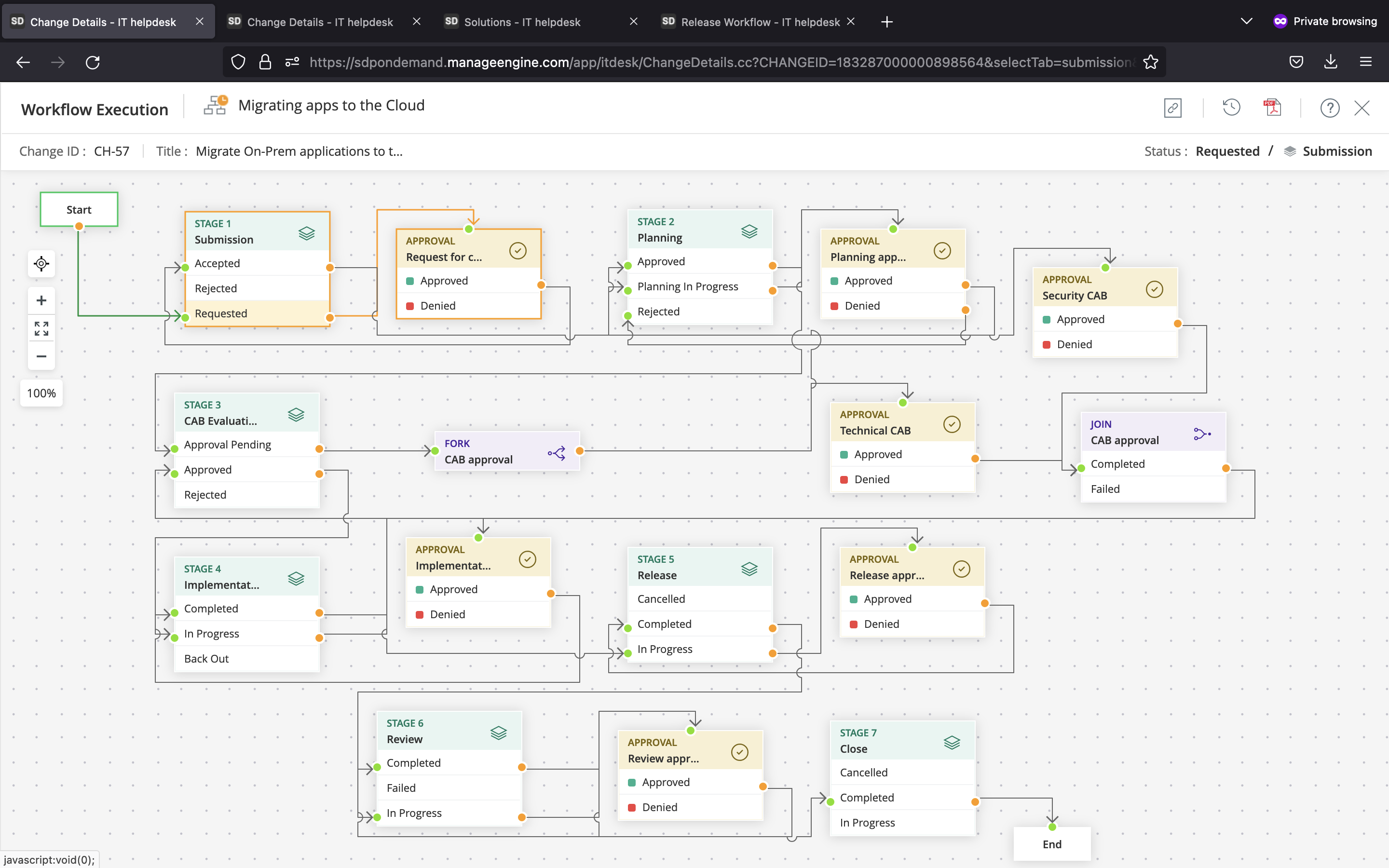 The change gets assigned a relevant workflow that it follows throughout its lifecycle
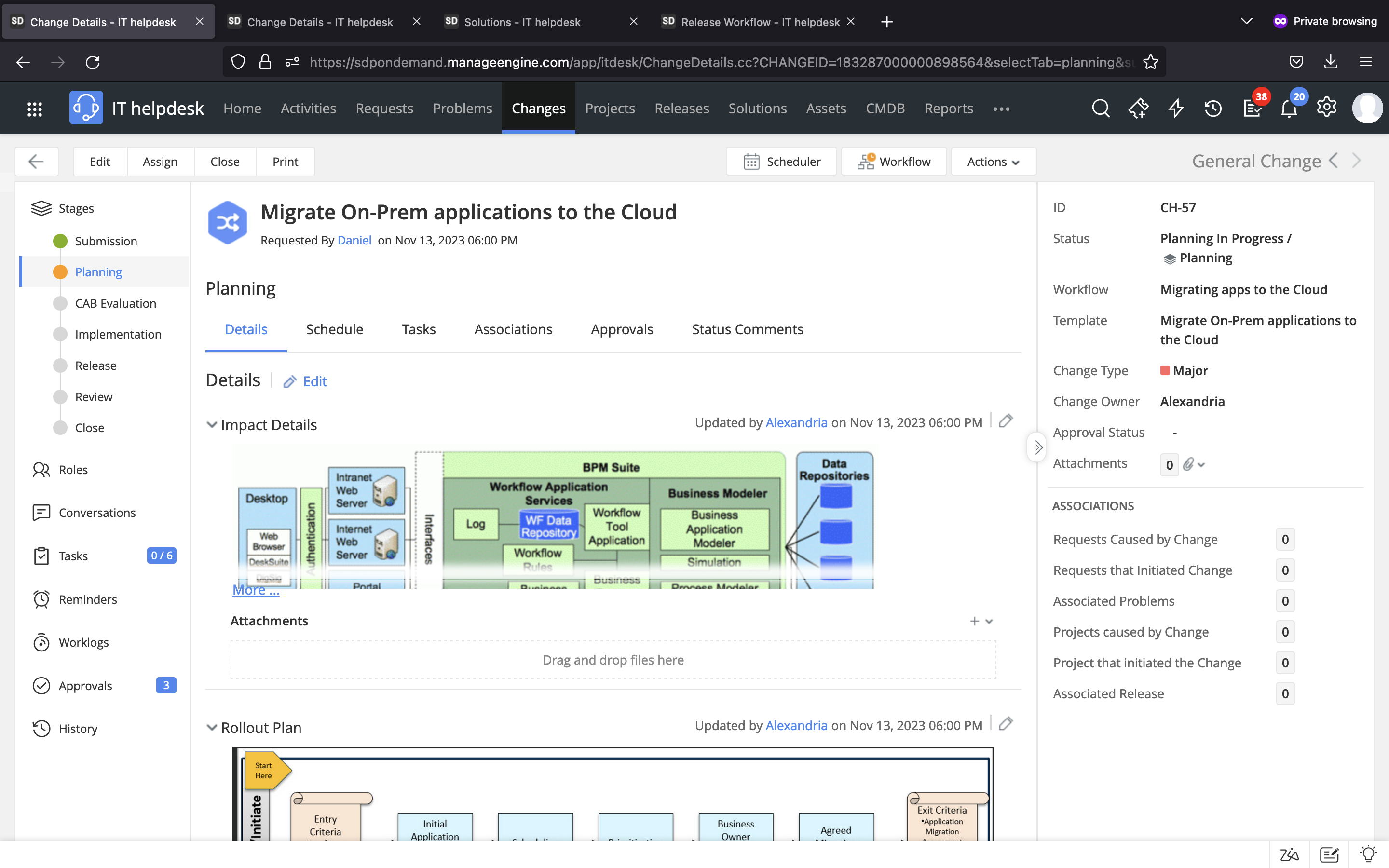 Once the RFC is approved, the change owner records the impact details, rollout plans, back-out plans and checklists
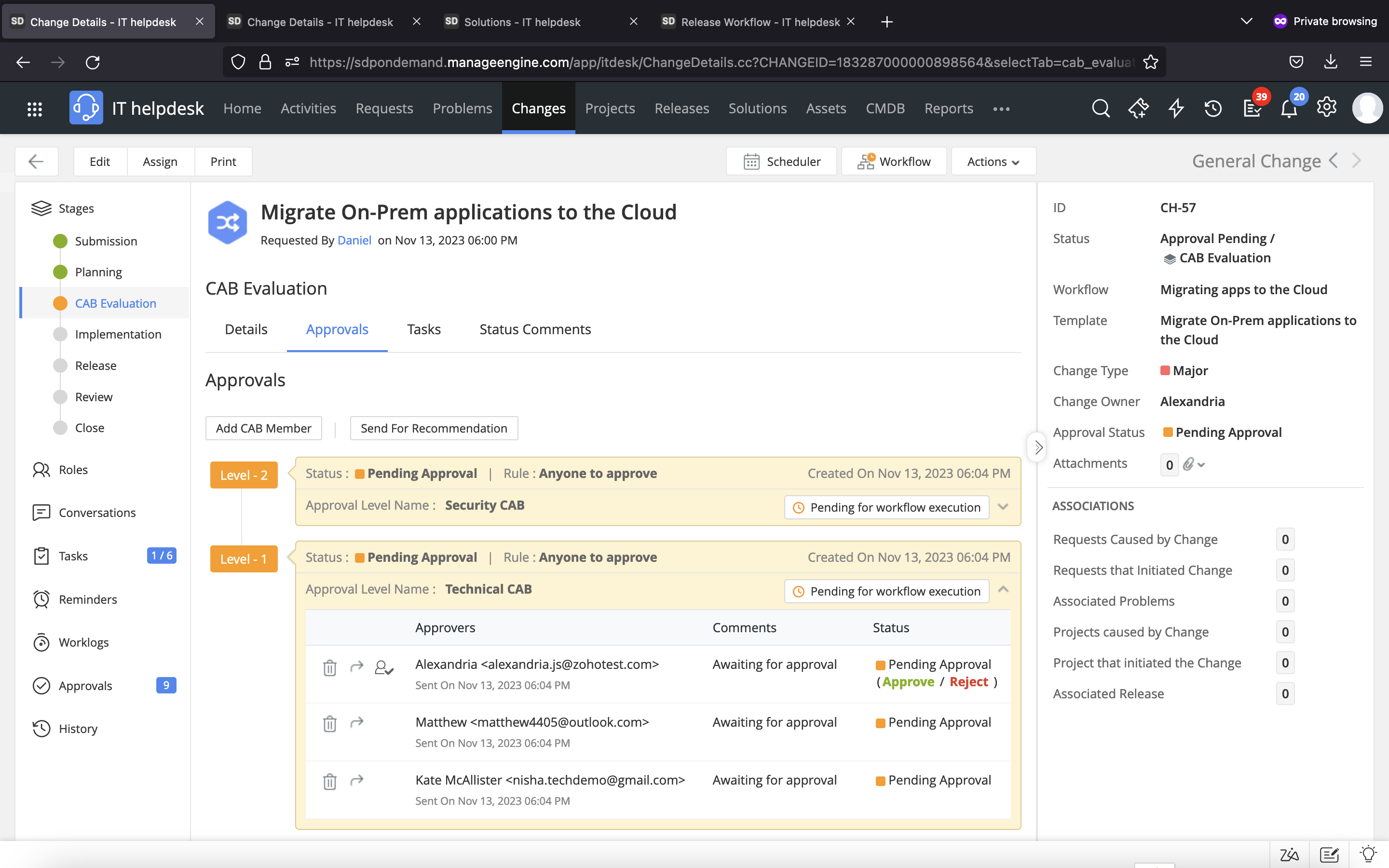 After the plans are drafted, the change is submitted to the appropriate CABs for approval
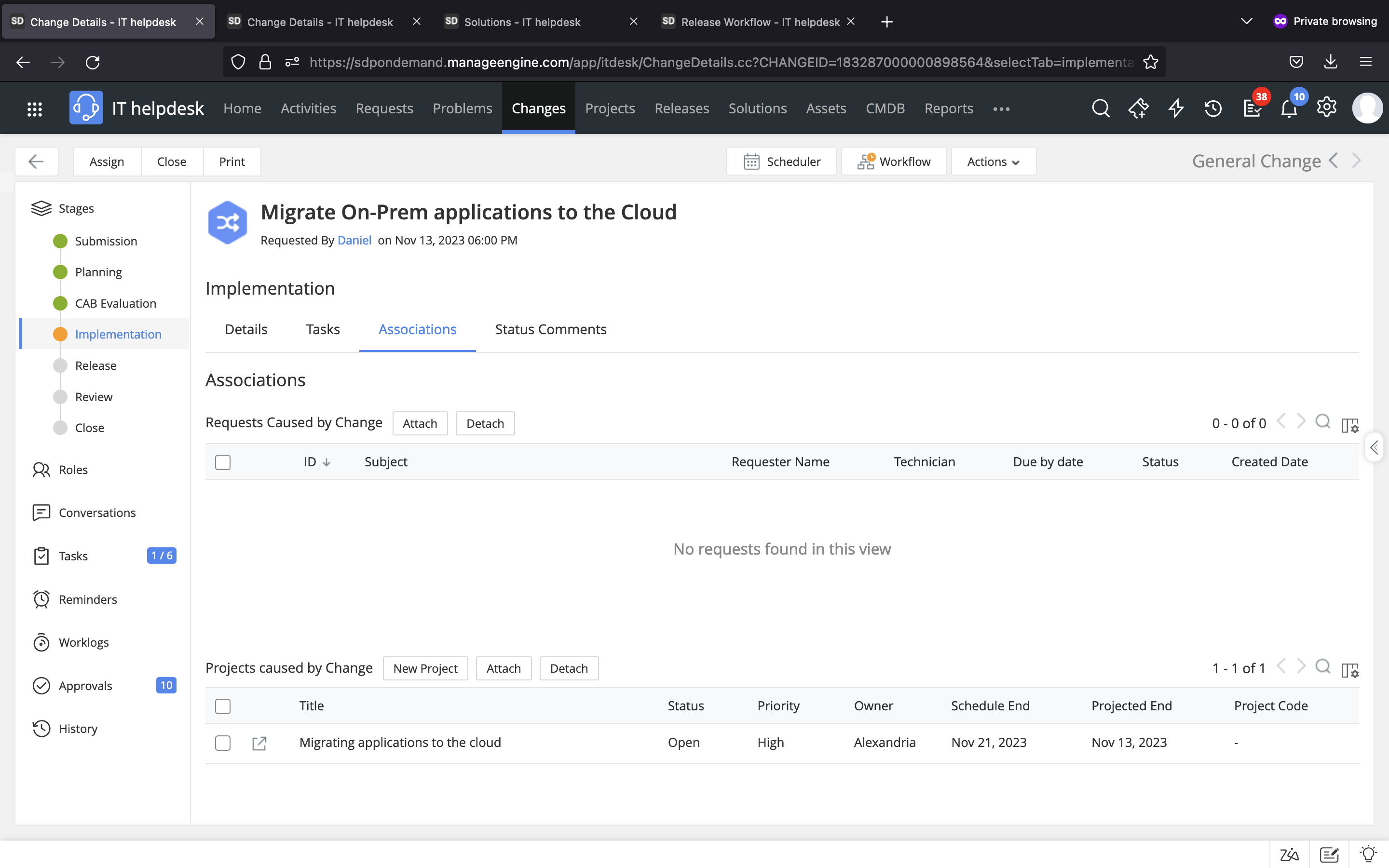 Since this is a large-scale change, a project is associated to handle its broader scope of implementation and manage a higher number of tasks and milestones
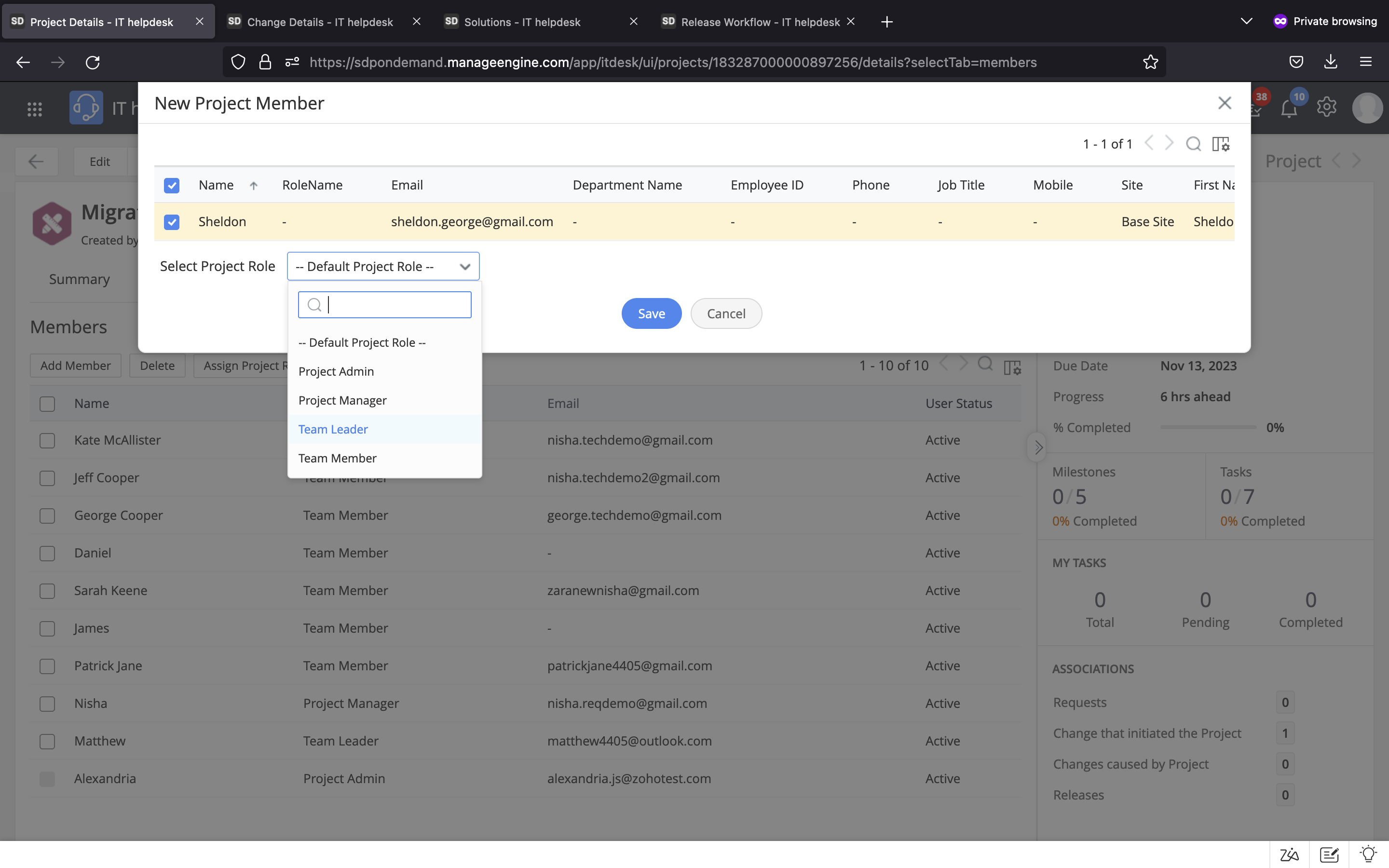 The implementation team is created for the project
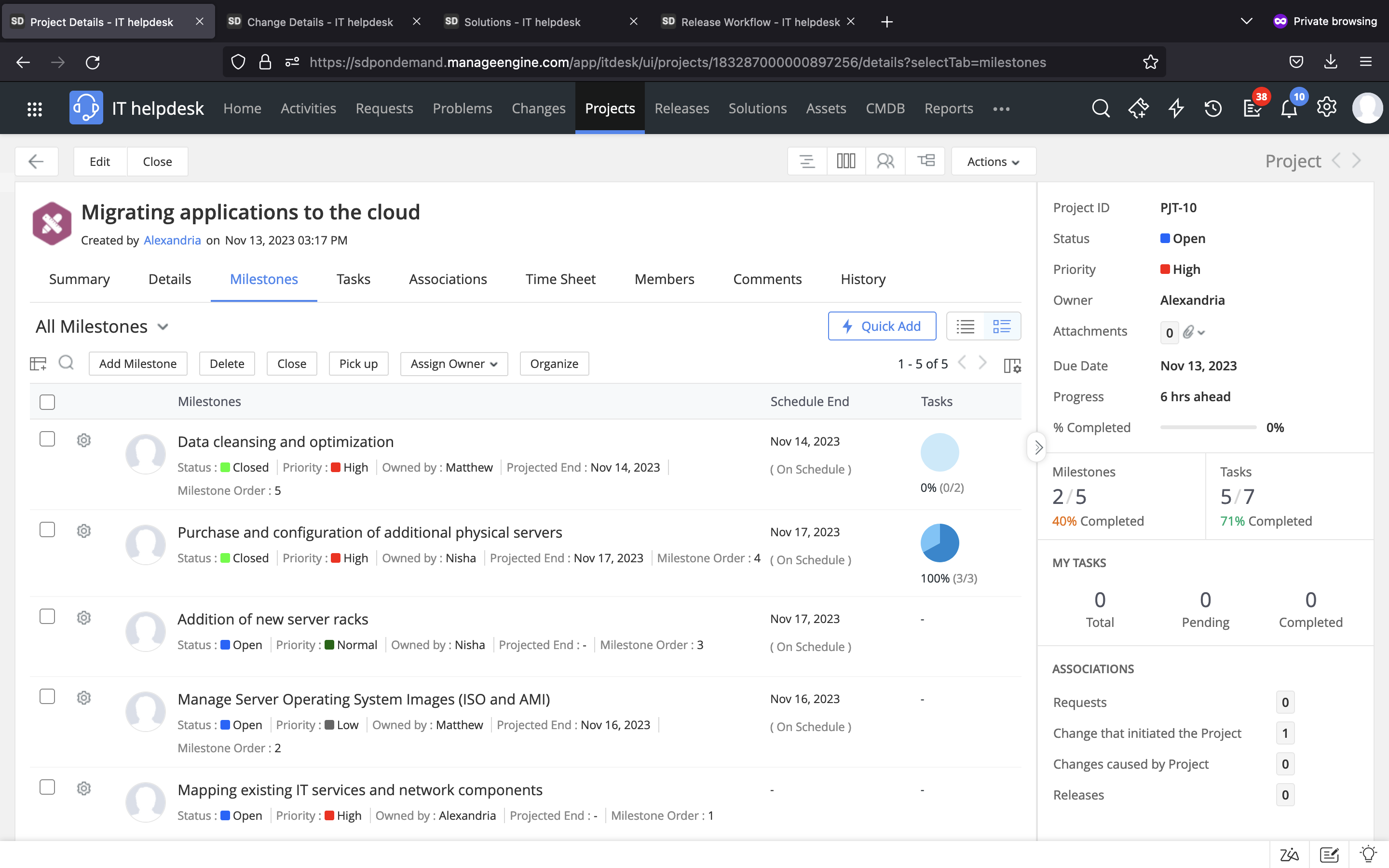 The work is divided into milestones and tasks and delegated to the project members
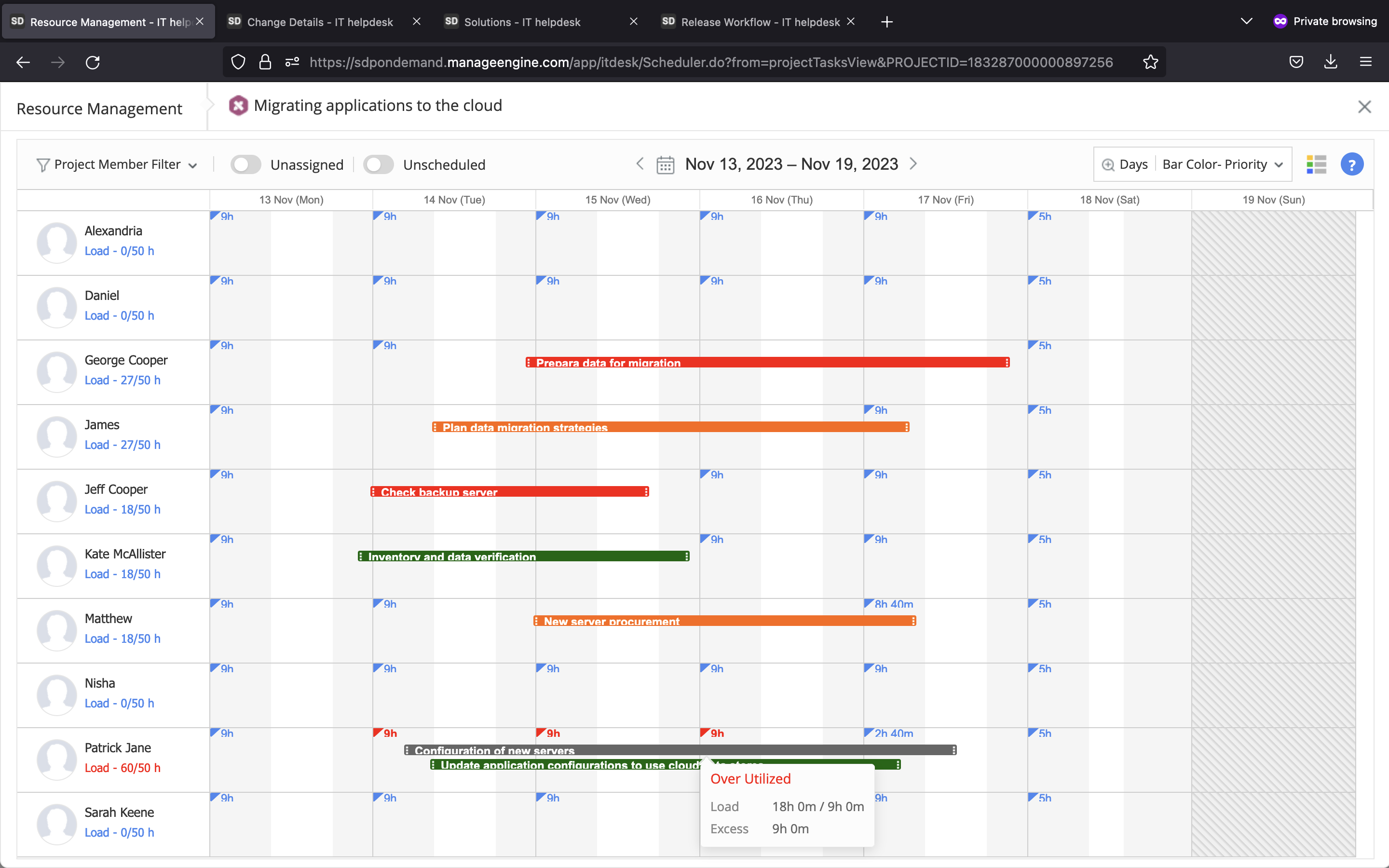 Resource Management is utilized to plan, manage, check resource availability, and assign tasks to technicians
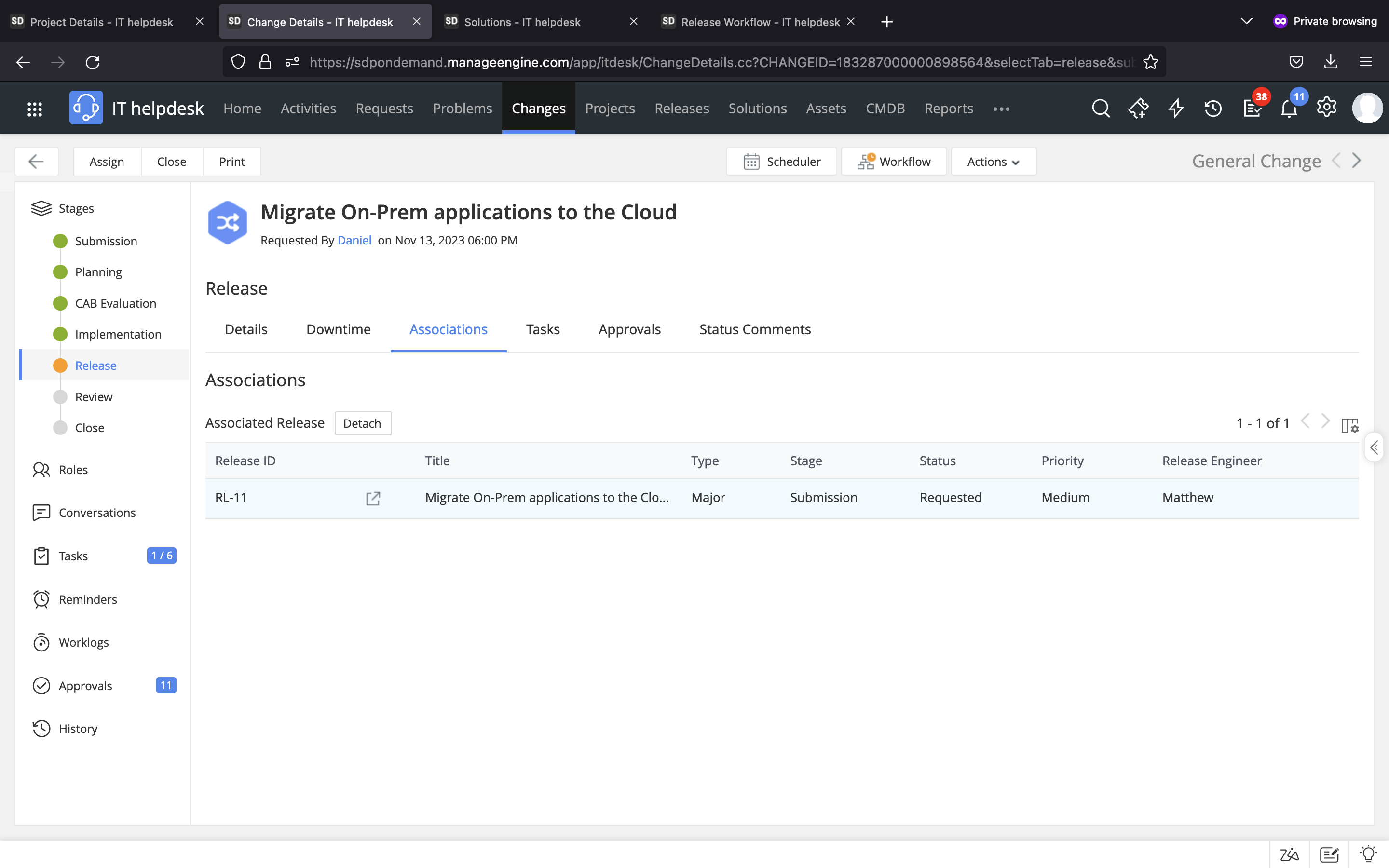 On project completion, to rollout the migration effectively to the production environment, a release is associated to the change
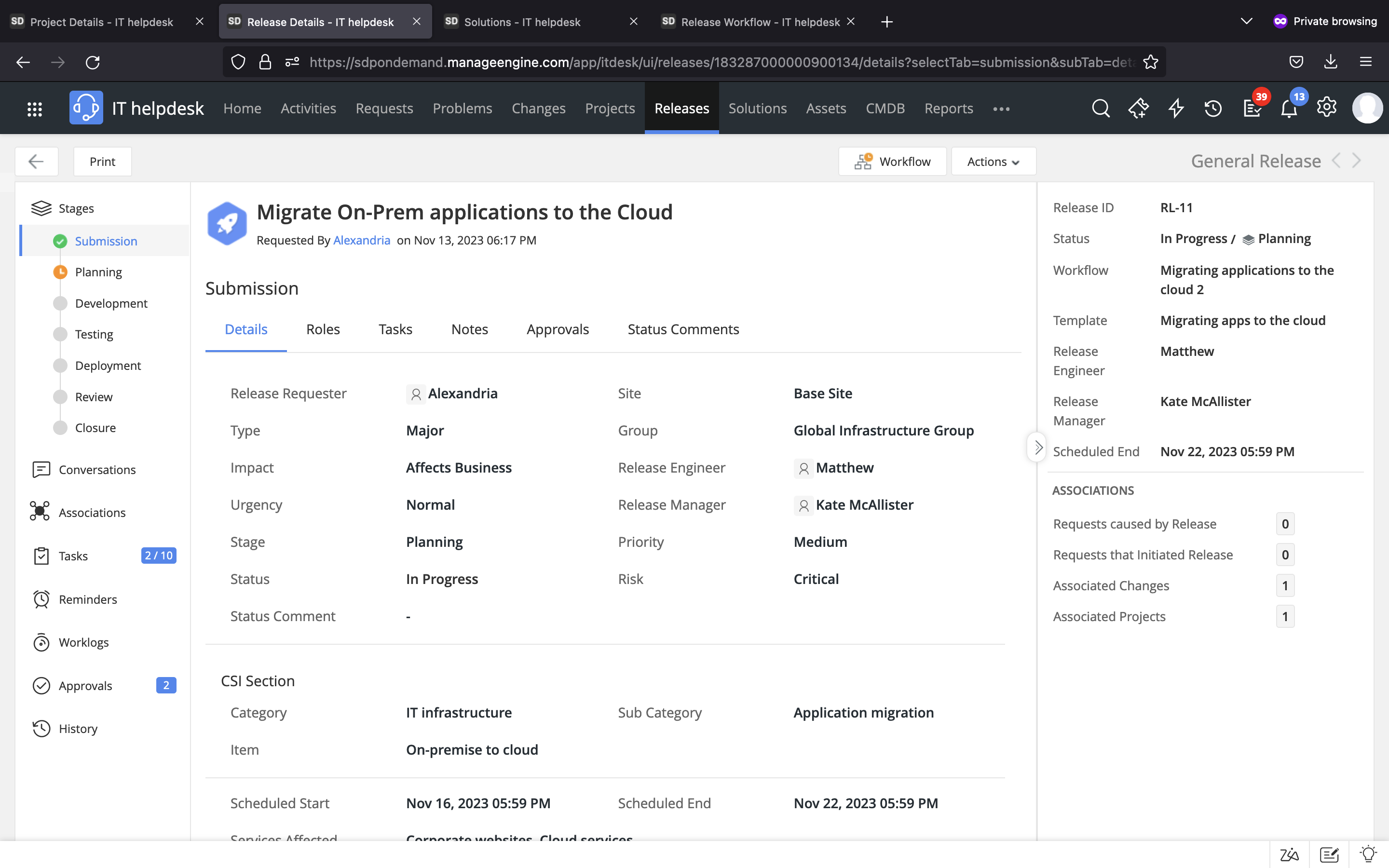 The release ticket pulls in the relevant data from the associated change
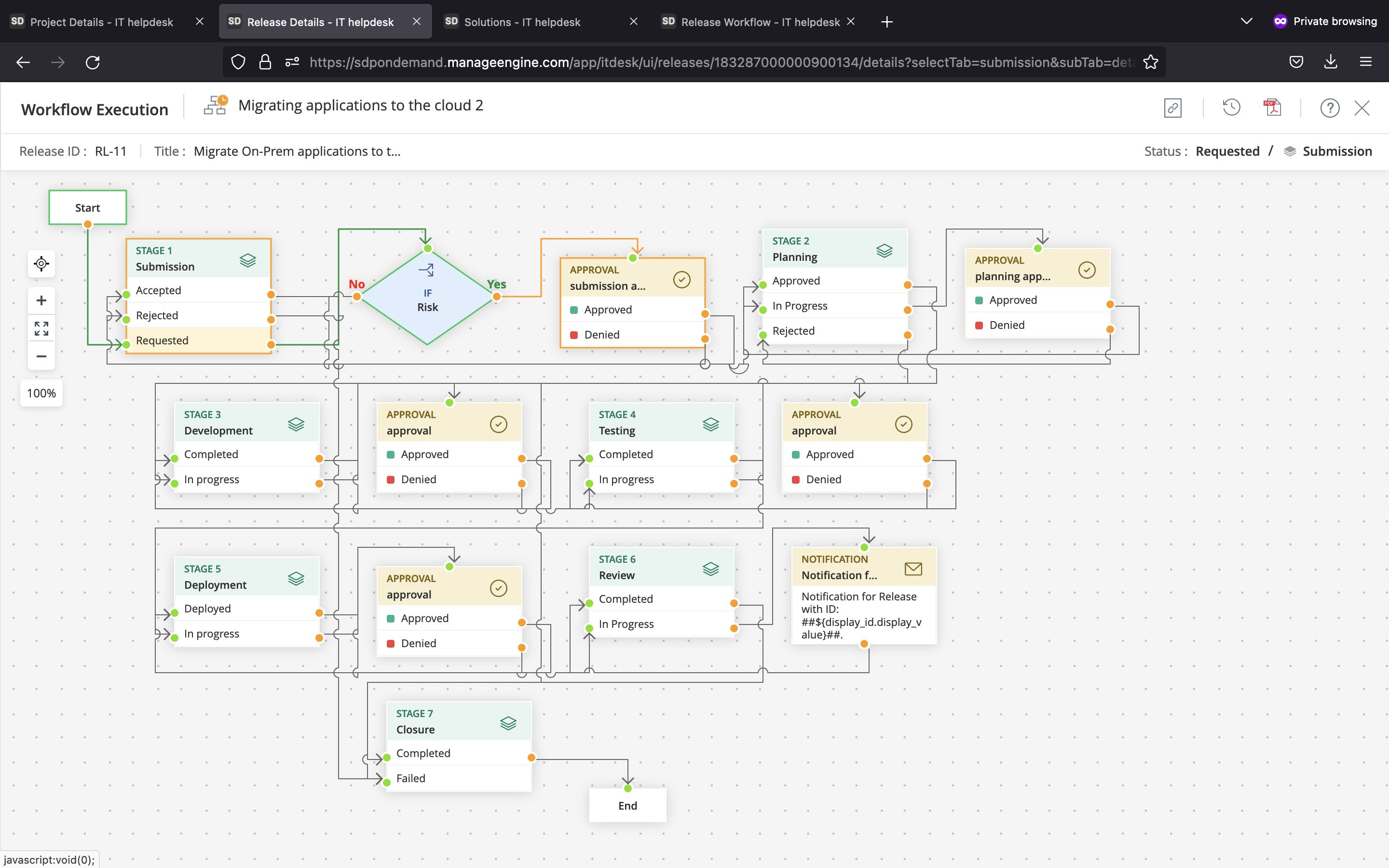 The release is assigned a workflow
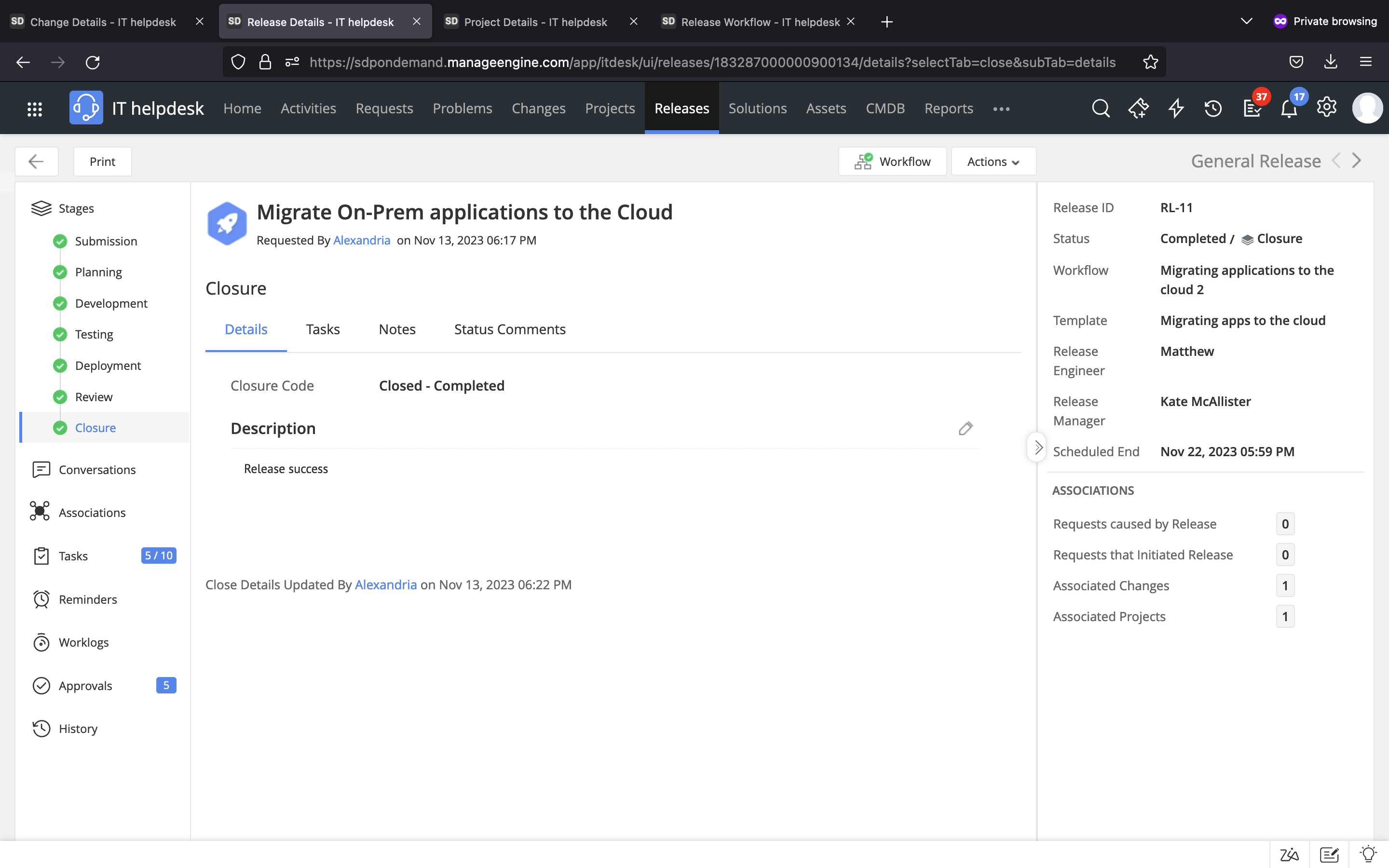 Once the release is deployed, the release coordinator associates a closure code for the release
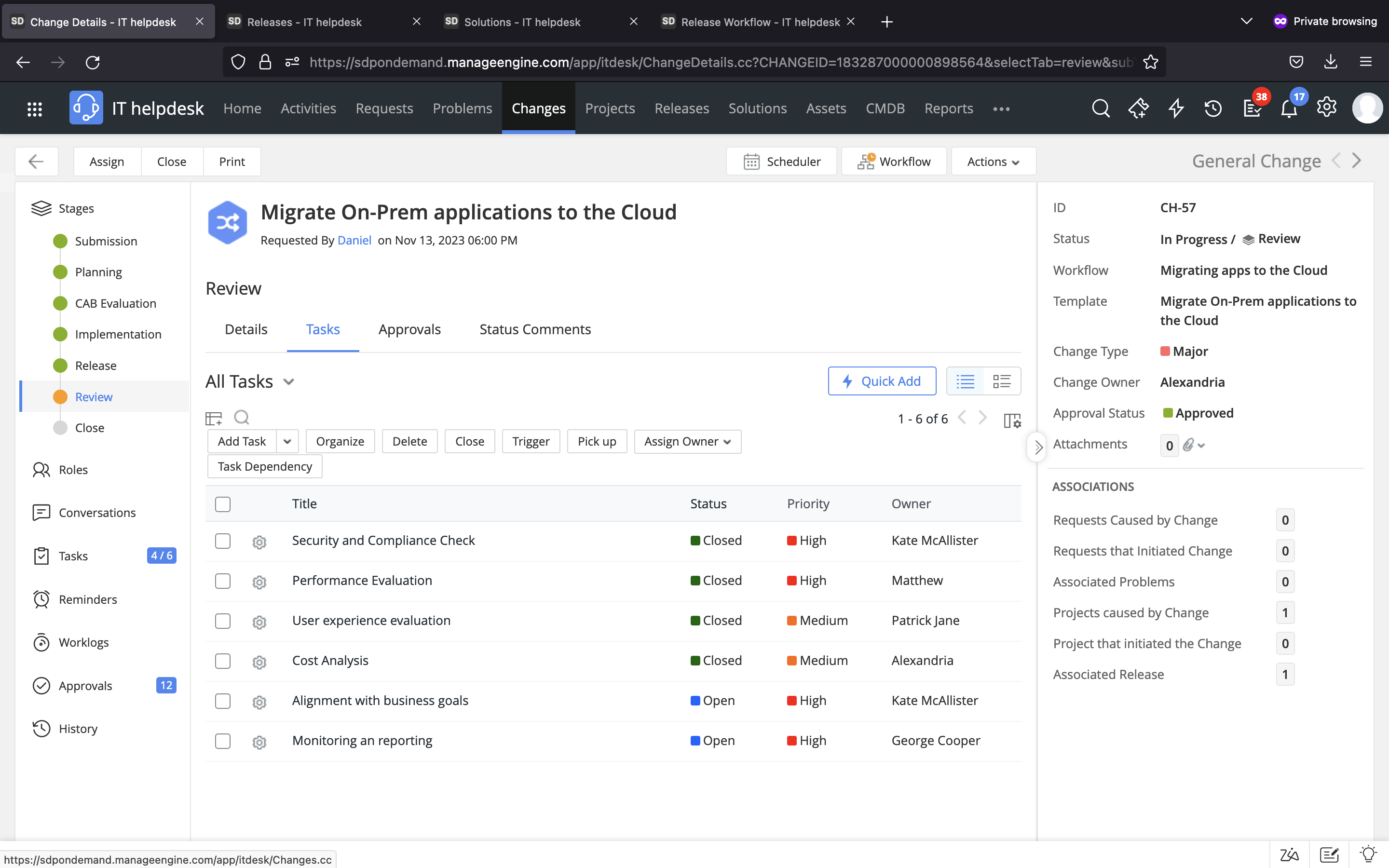 The change review committee assesses the implemented change and the processes involved in each stage
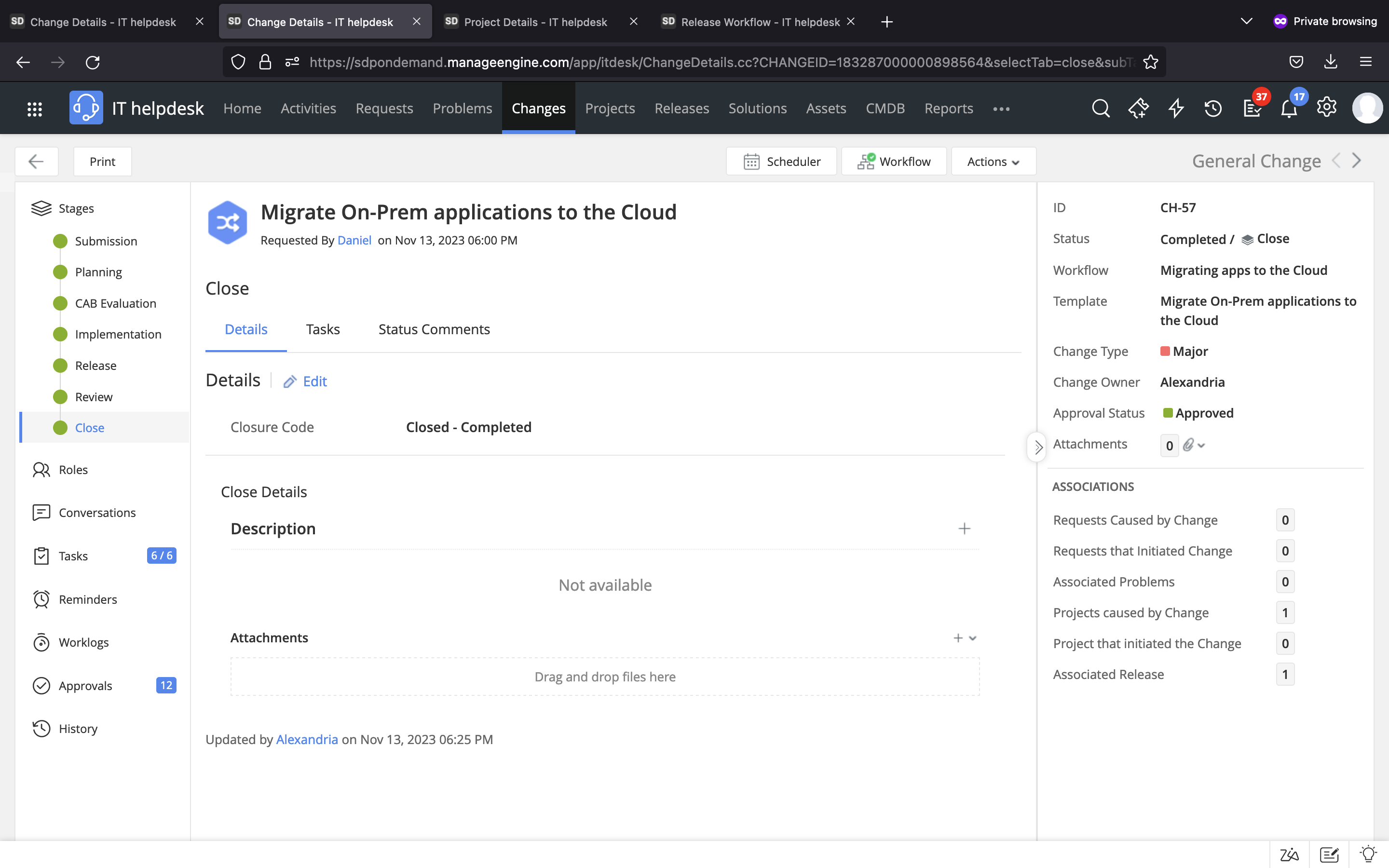 Upon completing the review, the change is closed
A scalable change management solution that works your way
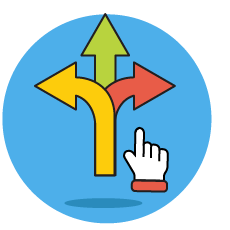 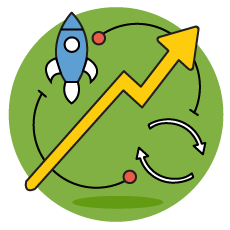 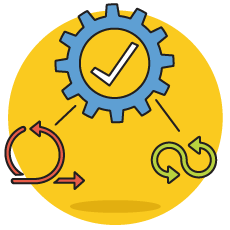 As a flexible platform, ServiceDesk Plus helps you chart organizational changes the way you want
By associating releases and projects to change management, you can retain high-level oversight of complex development efforts
The full-fledged project management module helps enterprises adopt agile or DevOps frameworks
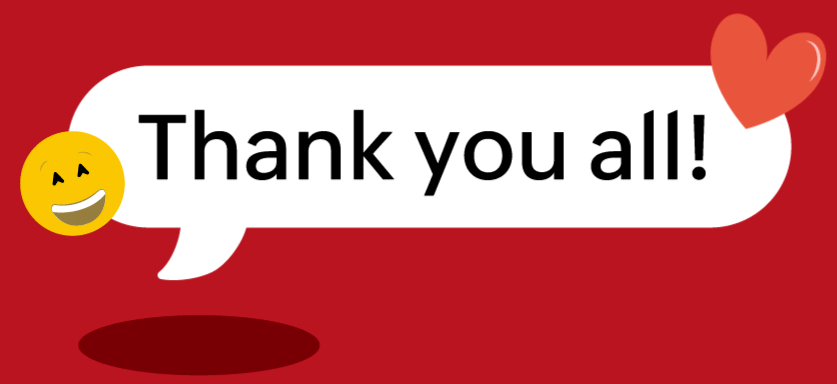